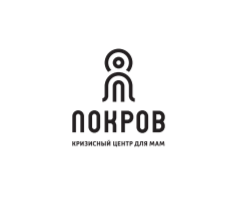 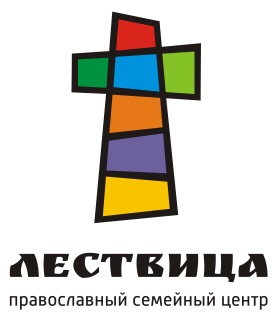 Волгоградская региональная общественная организация возрождения и духовно-нравственного развития семейных отношений «Православный семейный центр «Лествица»
Кризисный центр для женщин как поставщик социальных услуг 
(в рамках 442-ФЗ)



Руководитель Кризисного центра для мам Покров 
Бикмаметова Марина Дмитриевна

Волгоград, 2021
Нормативно-правовое регулирование социального обслуживания населения
Организации – поставщики социальных услуг
НКО как поставщик социальных услуг
Реестр поставщиков социальных услуг
Механизм вступления в Реестр ПСУ
Регистр получателей социальных услуг
Тарифы и размеры компенсации
Контроль сфере социального обслуживания
Проблемы практического применения механизма компенсации
Наши контакты
Кризисный центр для женщин в трудной жизненной ситуации «Покров» при ВРОО «Православный семейный центр «Лествица»
 
Юридический адрес: г. Волгоград, ул. Двинская, д. 18 
Адрес социальной гостиницы : г. Волгоград, ул. Толбухина, д. 38 
Телефон: 8-902-098-10-27
Соцсети: 
       @pokrov_volgograd
      @volgapokrov
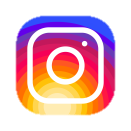 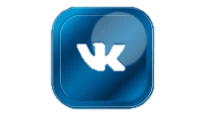 Спасибо за внимание